Rumen microbes
Rumen Microbes
In charge of:
Degradation
Transport
Synthesis
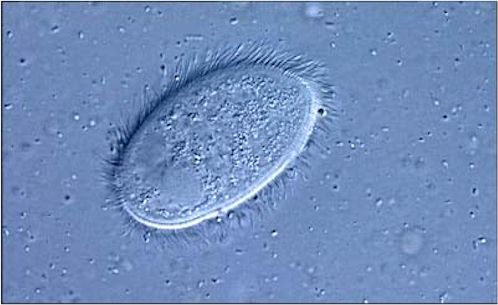 Microbial fermentations
Short life cycle
Synergistic relationship
Based on substrates:
Starch fermenter
Amylolytic microbes
Cellulose/roughage fermenter
Cellulytic microbes
Ciliated Microorganisms
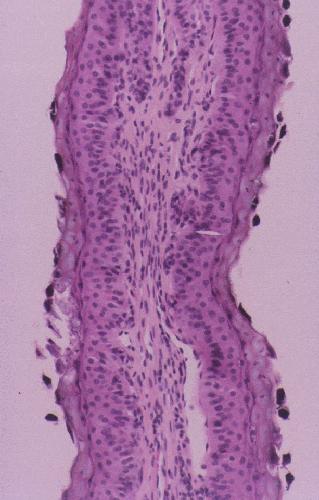 Rumen Microbes
Originated from environment
As the age at weaning     : rumen development 
Sensitive to types of ingested feeds / pH
Bacterial population 103 - 105 greater / ml of rumen fluid  vs. protozoa
Protozoa are very sensitive to     pH
Rumen bacteria
Mostly can’t produce spore, anaerobic
Degrade:
Cellulose
Starch
Soluble carbohydrates
Acidophilic
Protein & other N compounds
lipids
Some produce CH4 (Co2 & H2)
Cont.
~ 50% or   of microbial mass
Most important for amino acid synthesis
Leave the rumen (microbial protein)
Two major types: Eubacteria & Archaebacteria
		Both from same predecessor
1- Archaebacteria: more primitive form; no O2
			Methanogens
2- Eubacteria: rest of the rumen flora
			obligate & facultative anaerobes
Bacillus
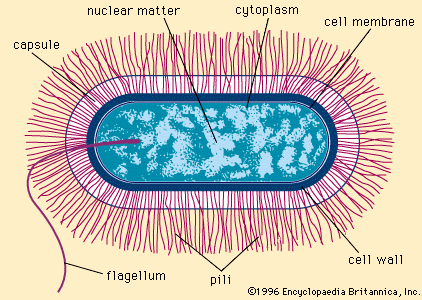 Bacteria
True bacteria: anaerobes; up to 1010/ml
Facultative anaerobes: up to 107/ml
Consume substrates produced by true anaerobes
Consume O2; anaerobic environment
Differentiated by:
Substrate, obligate (O2) vs. facultative (O2 + other substrates), Gram + or -
Shape/size, DNA sequencing, rRNA sequencing
Rumen bacteria
Shape/size: cocci, rods, spirilla: 0.05 to 100 um
Gram staining: 
Gram + : single, thick wall; purple
Gram - : clusters, thinner walls; light pink
& Mycoplasma
substrates
1- utilizes specific substrates
Ruminobacter amylophilus: starch
Fibrobacter succinogens: mainly cellulose

2- not so specific in their substrates
Butyrivibrio fibrosolvens: starch, cellulose, pectin
Selenomonas ruminantium: several substrates; synthesize propionate
Classifying rumen bacteria by energy source



Cellulolytic bacteria
Cellulose
Primary constituent of plant cell walls
A chain of glucose units bound by beta-1,4-linkages
Can only be digested by microorganisms
Digestibility determined by lignification
Common cellulolytic bacteria
Ruminococcus flavefaciens
Ruminococcus albus
Fibrobacter succinogens
Butyrvibrio fibrisolvens
Clostridium lochheadii
Rumen Bacteria
1- Prevotella spp.

-Numerous
-Degrades starch, xylan, pectin but not cellulose
-Protein degradation
-produce acetate, propionate, succinate
Bacteria
2- Ruminobacter amylophilus

-Also called bacteroides amylophilus
-High concentrate rations; dominant spp. hydrolyzing starch (secrete amylase)
-Important in degrading proteins
Bacteria
3-Fibrobacter succinogens

-Also considered Bacteroides
-Cellulolytic: breaks down cellulose, cellobiose, glucose 
-Antibiotic resistant
-Easily decreases in # in response to 2o metabolites (e.g., phenolic compounds)
Bacteria
4- Anaerovibrio lipolytica

-Lipid hydrolysis
-Lactate utilization 
- More predominant in the rumen:
	    diet containing oil/fat > more concentrate > forage diet 

- Ferment TAG, PL, glycerol
Bacteria
5- Selenomonas ruminantium

-When fed concentrate diets, most numerous
(up to 50%)
-Substrates: maltose, cellobiose, xylose, galactose 
-Products: propionate, lactate
Bacteria
6- Megasphaera elsdinii

Concentrate diets; young ruminants
Major contributor of lactate (up to 75%)
Also branched VFA
Bacteria
7- Ruminococcus spp.
R. flavefaciens
R. albus

Major fibrolytic (cellulolytic) bacteria; need NH3 for optimum growth
Bacteria
8- Streptococcus bovis

-Substrate: starch
-When too much grain: lactic acidosis
-Very rapid growth
-Acid-tolerant
-also survive on forage-based diets (uses water-soluble semi-complex carbohydrates)
Bacteria
9-Butyrovibrio fibroslovens

Major fibrolytic
Substrates: starch, pectin, xylan
Produce butyrate
Also demonstrates proteolytic activity
Bacteria
10- Clostridium spp.

-Originate from silage
-Fibrolytic (cellulose)
-Substrates: cellulose, starch, pectin, xylan
-minor proteolytic
Bacteria
11-Lactobacillus spp.

-Young ruminants: milk, concentrate
-Acid tolerant
-Can cause lactic acidosis
Growth requirements of cellulolytic bacteria


pH 6.0-7.0
Will not grow at pH < 6.0
    Reasons:
		Depletion of HCO3
		VFAs are inhibitory
		Destruction of membrane potential
NH3*
Branched chain VFA*
Leucine > Isovaleric acid
Isoleucine > 2 methyl-butyric acid
Valine > Isobutyric acid
Phenolic acids*
Phenylalanine > Phenylacetic acid
Phenylalanine or Cinnamic acids > 3-Phenylpropionic acid
CO2 as HCO3*
S- as Cysteine or Sulfate
Fermentation end-products of cellulolytic bacteria

Cellobiose
Acetic acid*
Butyric acid
CO2*
H2*
Ethanol*
Succinic acid*
Formic acid
Lactic acid

*Major end-products
Not normally found;
Used by other bacteria
Overall
Hydrogen disposal: reducing factors get oxidized
CH4 mainly from H2 and CO2
True bacteria???
Based upon age, environment, diet,…
			# 103 to 109/ml
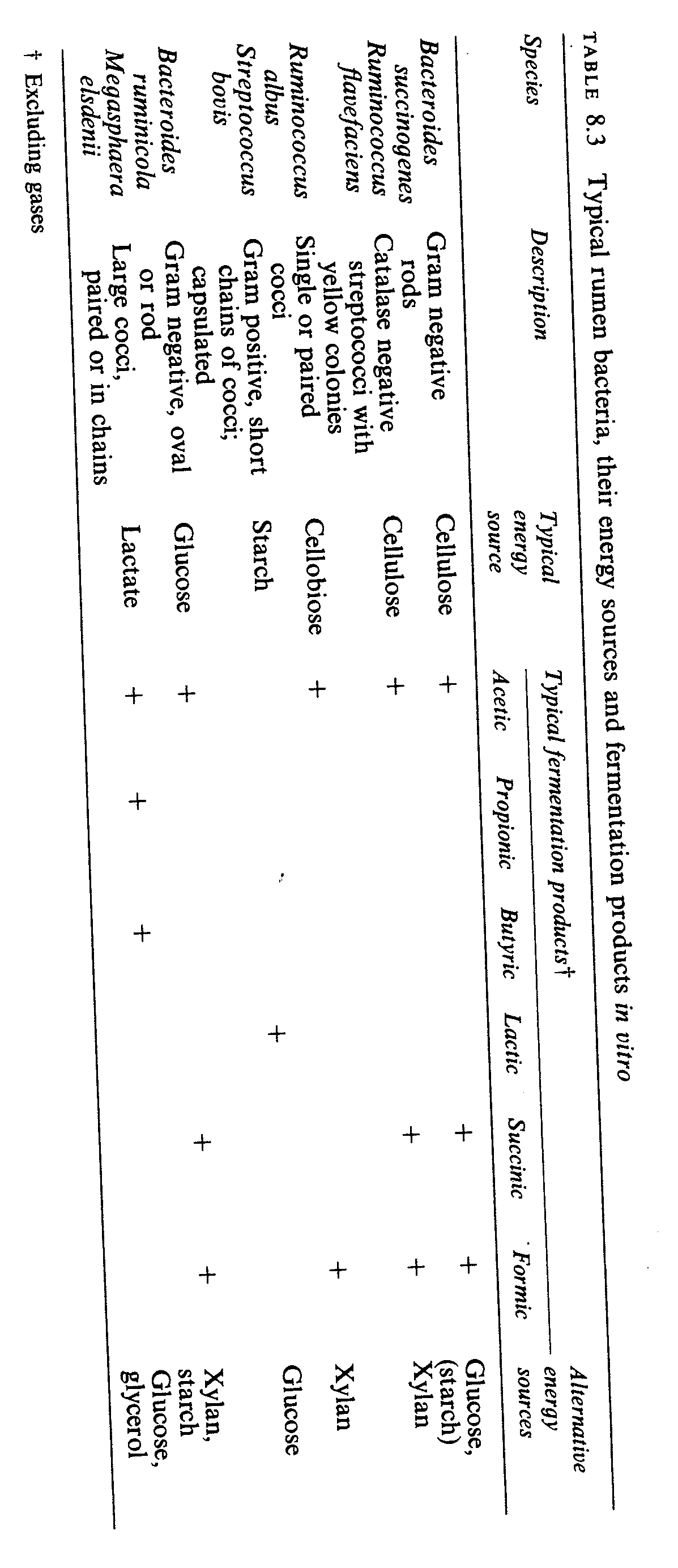 Examples of rumen microbes
Rumen protozoa
Large (..er) organism (5-250 um)
Oval/spheric shape

Two major groups:
     1- Ciliates (much more numerous)
     2- Flagellates

105 to 106/ml, 40-50% of biomass
Rumen protozoa
Anaerobic
Morphologically: Endodiniomorphida
				      Holotricha
Degrade:
Cellulose (epidinium)
Starch (store as amylopectin) 
Soluble carbohydrates (Glu, Fru, Suc, and Cellobiose)
Lipids (also bio-hydrogenation)
less involved w/ proteins degradation ( ~ 10%)
Most are ciliated
Families
Isotrichidae (Holotrichs)
Cilia over entire body
Genuses
Isotricha
Dasytricha
Orphryscolidae (Oligotrichs)
Cilia in mouth region
Genuses 
Entodinium
Eudiplodinium
Epidinium
Ophryoscolex
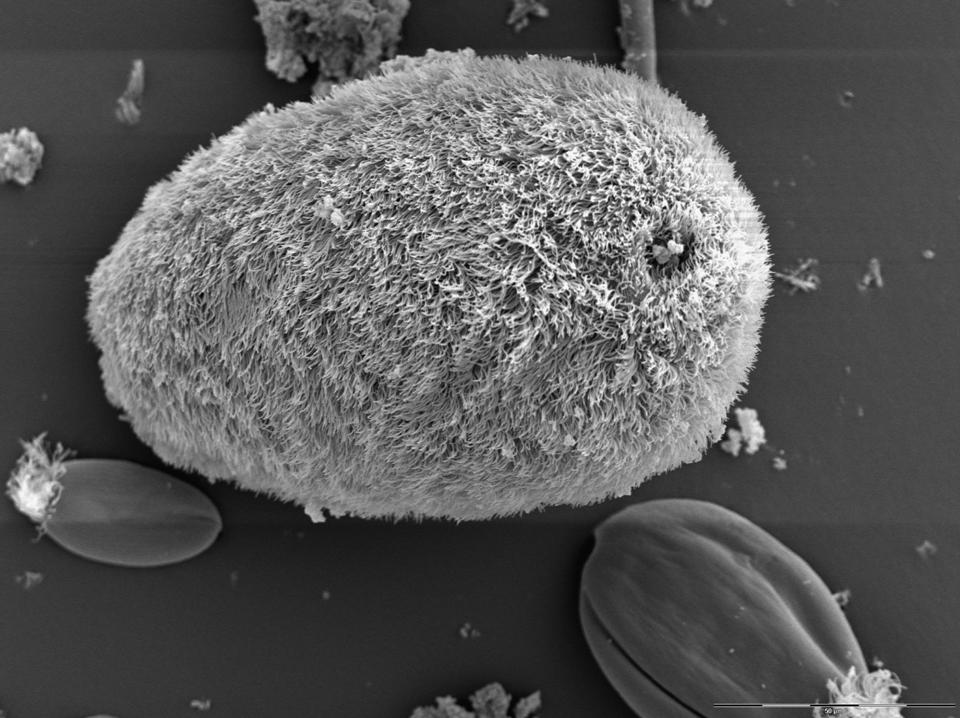 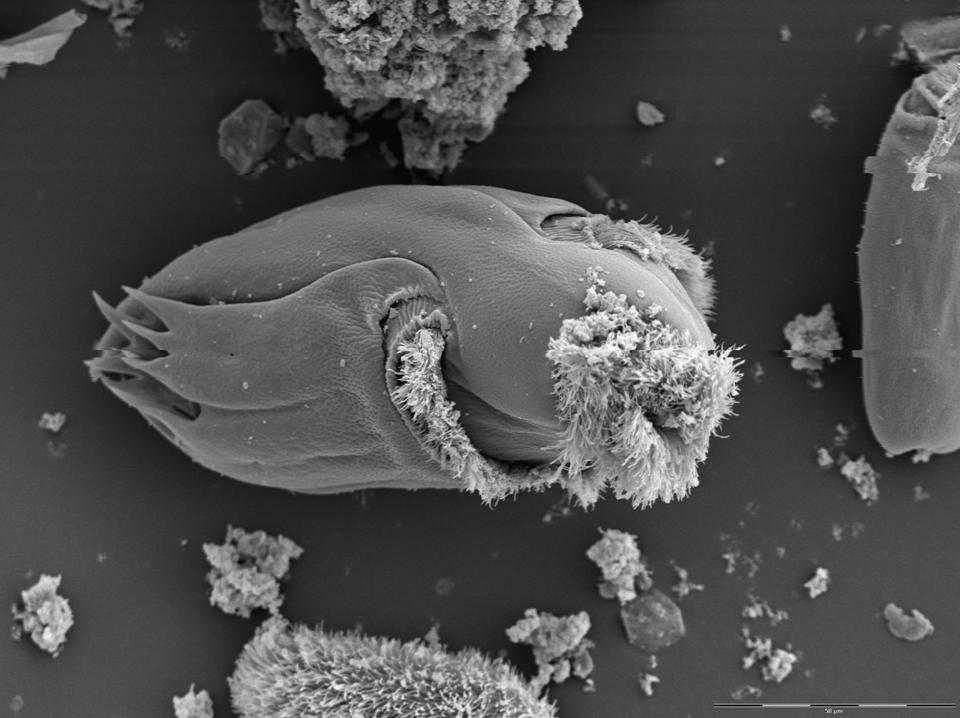 Protozoa
Greater digestibility 
Better AA content but not more than 25% of Microbial Protein (MP)
Long residency
Fibrolytic, consume bacteria, produce VFA
N recycling
Prevents acidosis: slow fermentation of starch
The need for protozoa in the rumenProtozoa are not necessary for the animal (Commensalism)
Advantages of protozoa
Increased cellulose digestion
25 – 33% of total cellulose digestion
Mechanisms
More active than bacteria?
Provide NH3 to bacteria
Remove O2
Slower fermentation of starch and sugars
Greater VFA production
Increased transport on conjugated linoleic acid (CLA) and trans-11 (18:1) fatty acid to duodenum and meat and milk
Disadvantages of protozoa
Increased rumen protein turnover
Reduced efficiency of protein use
Increased CH4 production
Development of more virulent strains of pathogenic bacteria
Rumen protozoa
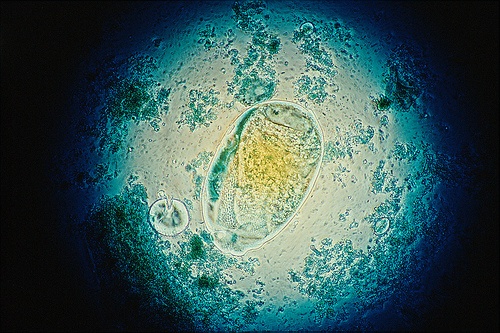 Protozoa
Entodinio-morphid protozoa: largest #
Entodinium: smallest & simplest but most numerous

- Genus Diplodinium
- Genus Eudiplodinium
- Genes Ostracodinium
- Genus Polyplastron
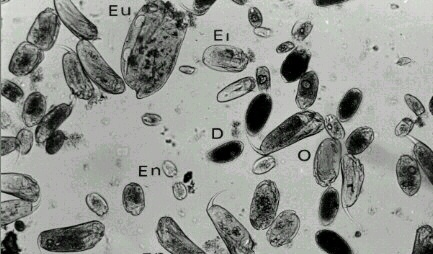 Mixed rumen ciliates
Eu:  EudiplodiniumEp:  EpidiniumEn:  EntodiniumD:  DaystrichiaO:  OstracodiniumEl:  Enoplastron
Entodinium protozoan during early stage of division
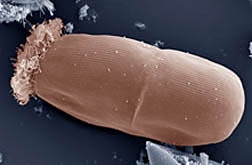 Protozoa
The Holotrich
Isotricha intestinalis
Isotricha prostoma
Isotricha ruminantium
#        when dietary soluble  carbohydrates
		      along with feeding
		      forage-based ration (up to 20% of ciliate)
Rumen flagellates
Chilomastix caprae
Monocercomonoides caprae
Monoceromonas ruminantium
Tetratrichomonoas butureyi
Pentatrichomonas hominis

Relatively small in size: 5-14 um in length
Rumen flagellates
Mean generation time: ~5-6 hr
More in young ruminants, before development of ciliate
Less than 105/ml
Utilize only soluble carbohydrates
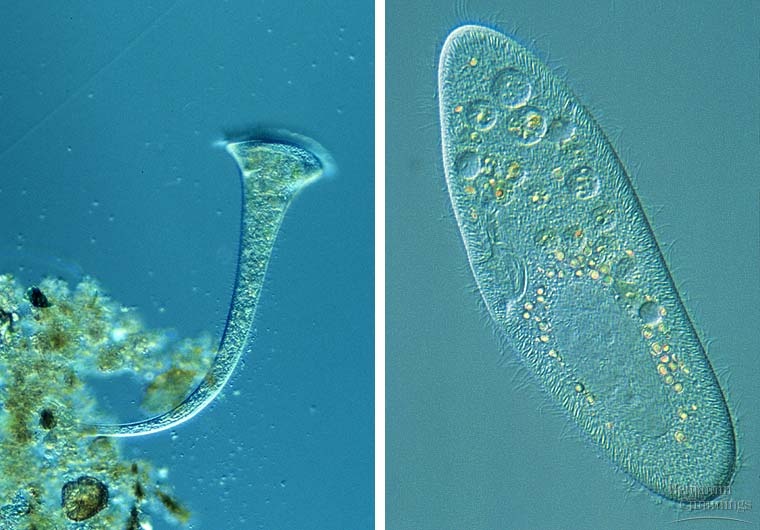 Defaunating the rumen
Isolation from birth
Using detergents (e.g., CuSO4)
Using bioactive agents: saponins, tannins
FA: med-chain saturated; LC-unsaturated
Removing rumen contents and washing the rumen with formaldehyde solution
Net effects of defaunation


Increased daily gains
Improved feed efficiency
Decreased OM and cellulose digestion
Increased total and microbial protein flow to the duodenum
Increased pH on high concentrate diets, but decreased pH on high forage diets
Increased production of propionic acid and decreased production of butyric acid
Increased rumen volume and liquid outflow rate
Net effects of defaunation
Complete removal: reduced digestibility of fibers in the rumen

May be associated w/ gain weight 
 change in response is smaller than      fiber digestion
							    N flow to SI
Establishment of the rumen microbial population


At birth, rumen has no bacteria (???)

Normal pattern of establishment

Appear		Peak 		     Microorganisms
5-8 hours		4 days		E. coli, Clostridium welchii,
						Streptococcus bovis
½ week		3 weeks		Lactobacilli
½ week		5 weeks		Lactic acid-utilizing bacteria
½ week		6 weeks		Amylolytic bacteria
					                Prevotella-wk 6
1 week		6-10 weeks	Cellulolytic and 
						Methanogenic bacteria						Butyrvibrio-wk 1
                           			Ruminococcus-wk 3
						Fibrobacter-wk 1
1 week		12 weeks		Proteolytic bacteria
3 weeks		5-9 weeks	Protozoa
-				9-13 weeks	Normal population
Uptake of particulate matter
Entodinomorphid: engulfing feed particles
Epidinia: attaching, cellulases release, engulfing  
Polyplastron: uptake w/o prior attachment
Soluble compounds are taken up by ALL protozoa
Factors affecting establishment of population

Presence of organisms
Normally population is established through animal-to-animal contact
Bacteria may establish without contact with mature ruminants
Establishment of protozoa requires contact with mature ruminants
Favorable environment 
Substrates and intermediates
Increased rumen pH
Digesta turnover
Altering the rumen population

Diet
High forage > High pH, cellulose, hemicellulose, sugars
             > High cellulolytic and hemicellulolytic bacteria
	         >  High methanogens
             > High protozoa
High concentrate> Low pH, high starch
	                     > Low cellulolytic and hemicellulolytic bacteria
                         > High amylolytic bacteria
                        > Low methanogens
                        > Low protozoa, primarily oligotrichs
Buffers
Same as high forage
Antibiotics
Ionophores
Microbial inoculants
Ionophore & rumen microbial population

Ionophores
Monensin
Lasalocid
Laidlomycin
Actions
Create pores in membranes of Gram + bacteria
Allows potassium to exit and hydrogen to enter cells
Bacteria affected
Inhibits				Effects
Ruminococcus albus		Decreased acetate, formate and 
Ruminococcus flavefaciens               methane
Butyrvibrio fibrisolvens
Streptococci			Decreased lactate
Lactobacilli
Increases
Fibrobacter succinogens  	 	Increased propionate
Prevotella ruminicola
Selenomonas ruminantium
Net results of feeding ionophores


Increased propionate
Reduced protein degradation
Reduced deamination
Reduced methane production
Reduced lactate production
Use of microbial inoculants

Dosing with lactate-utilizing bacteria can reduce lactic acid build up in rumen
Difficult to do long-term
Antagonistic environment
Difficult to get enough organisms
Considerable gene exchange
Mechanisms
Transformation
Conjugation
Transduction
Favorable conditions for gene transfer
High population
Intimate cell-to-cell contact
Supply of phages
Extrachromosal plasmid DNA
Transient non-rumen bacteria
Rumen fungi

Species
Neocallismatix frontalis
Sphaeromonas communis
Piromonas communis
Occurrence
Appear 8 – 10 days after birth
More prevalent on grasses than legumes
May be related to sulfur supplementation
Function
Fiber digestion
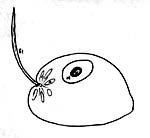 Rumen fungi
Parasitic fungi: on cilliate protozoa
Anaerobic saprophytic: Oprin (1975)
       with feeding;    after feeding
Found in ruminant, camel, horse, elephant, 



http://www.goatbiology.com/animations/funguslc.html
Density & fermentation activities
Rumen fungi: ~ 8% of biomass
Substrates: cellulose, xylan, amylose, pectins, proteins,
In fibrolytic capabilities > bacteria
Can hydrolyze compounds not degradable by bacteria
How: mechanical and/or enzymatic
Also attack heavily lignified cell walls
fermentation activities
Not necessary but effective on poor quality forage
        fiber- greater #
     Defaunation-       in #

         # with mature pasture vs. lush/young pasture
Rumen Bacteriophages
Bacterial viruses
Non-specifically lysis the bacteria

Lytic phage: lysis
Temperate phage: insert their DNA into bacterial chromosome; becomes part of the bacterium
Rumen Bacteriophages
Any advantages  ????
- Reducing N recycling in the rumen
+ forcing bacterial population to rapidly adapt 
Same hypothesis on micro-nutrients ??
Type and Amount of Microbes
Depends on type of feed consumed
High-forage (cellulose and hemicellulose)
High-concentrate (grains)
Max number in 2-3 h high concentrate or 4-5 h high forage.
Level of intake: high yields more
End products of fermentation are VFAs, ammonia, gases
Rumen pH
Saliva 120 -150 l/d
Sodium bicarbonate buffer in saliva.
Moisture level in rumen from saliva
High Quality Proteins
Altered to lower quality by microbes 
Amino acids profiles are changed to the negative.